Российские технологии обработки больших данных
Ведущий конструктор по математическому моделированию и анализу больших данных
Вагнер Андрей Викторович
Рост электронной торговли
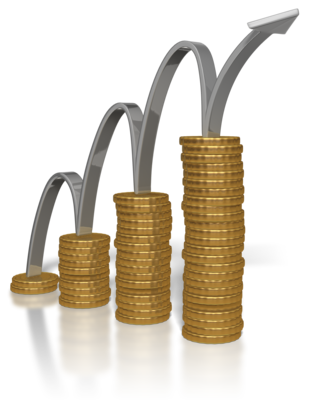 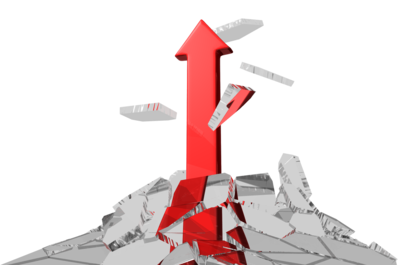 х3
2015 г.
2016 г.
2017 г.
2018 г.
Потоки данных
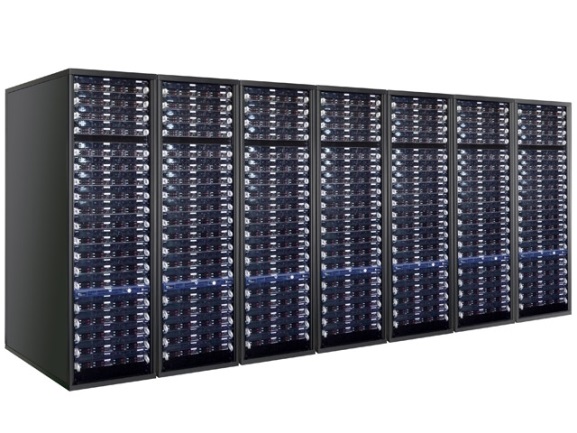 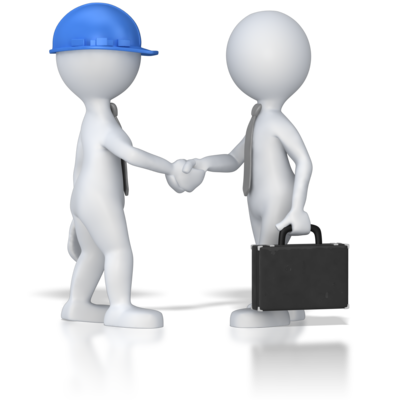 B2G
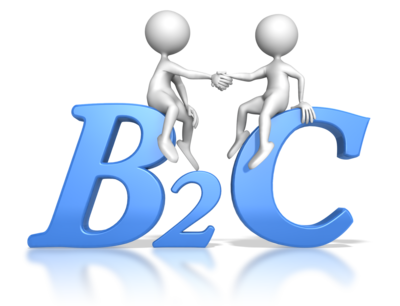 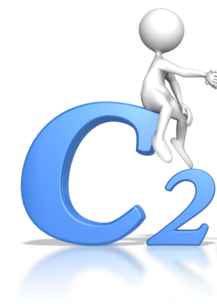 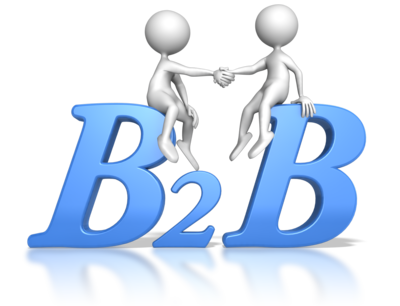 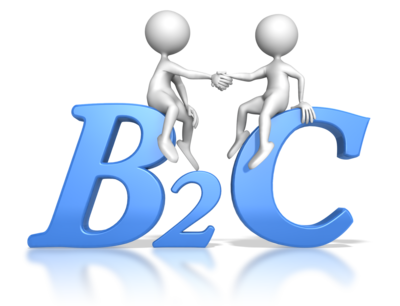 Обработка полученных данных на HPC
Сбор, хранение, первичная обработка данных
Шаг 1
Шаг 2
Более глубокая статистическая проработка данных, их структурирование (построение графов и др.)
Шаг 3
Выбор и реализация моделей прогноза
Обработка полученных данных на HPC
Хорошо масштабируемые задачи
Плохо масштабируемые задачи
Шаг 3
Шаг 1
Шаг 2
Решение СЛАУ с 99 миллионами неизвестных
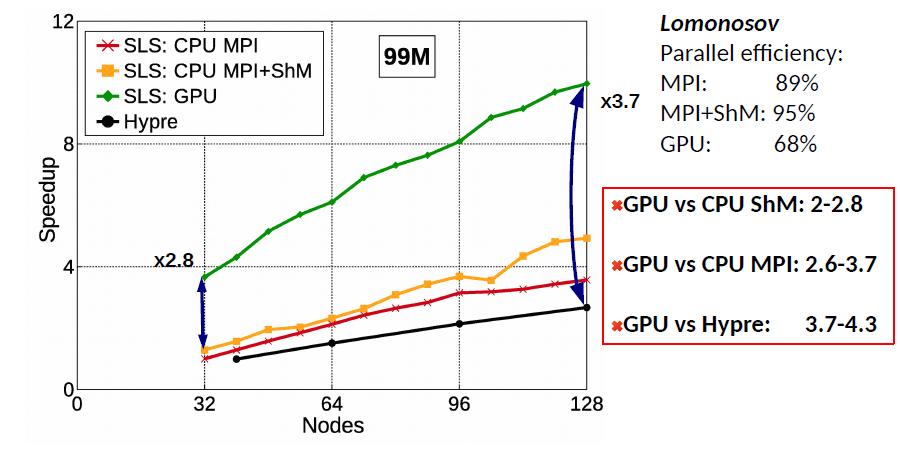 Спасибо за внимание